Zkušenost s audity
MUDr. Jan Stuchlík
FACT audity 2016 -2018
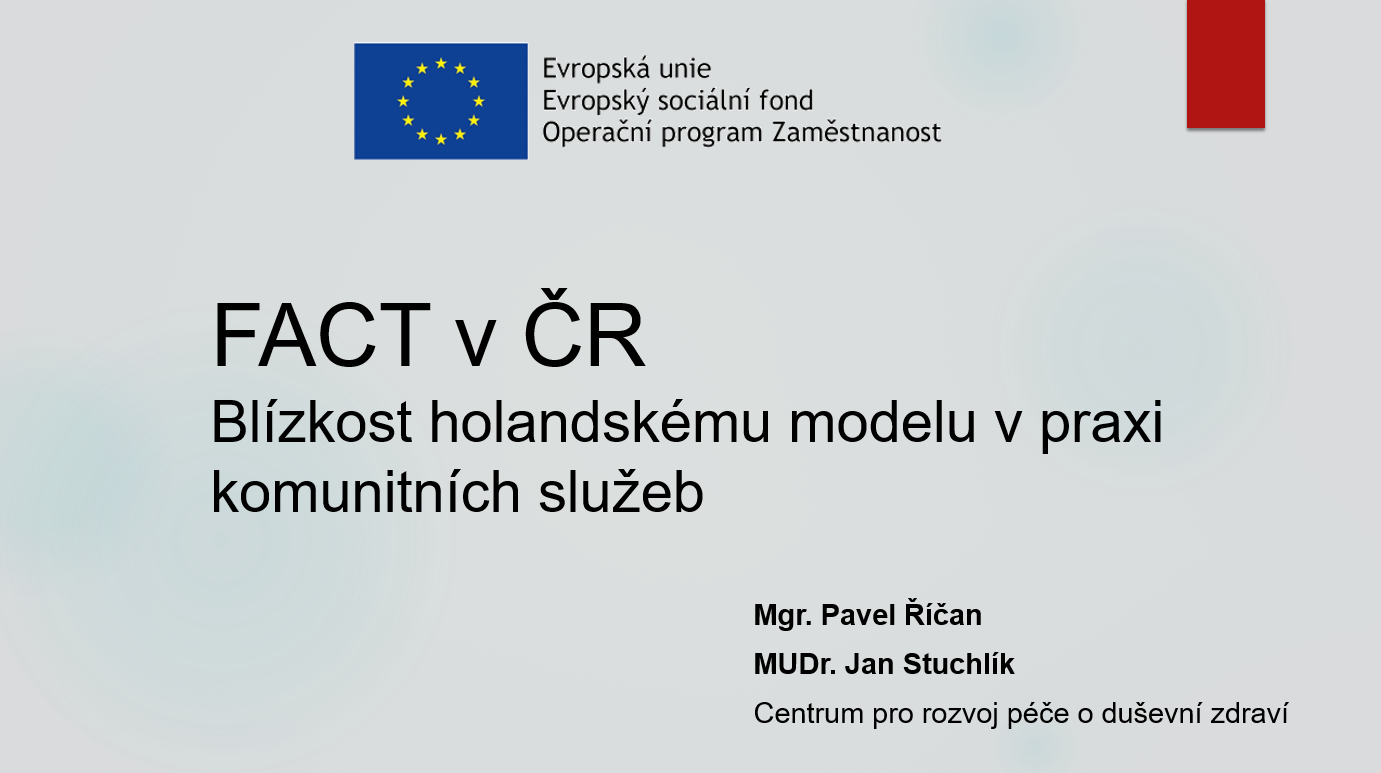 Celkové skóre
Závěry
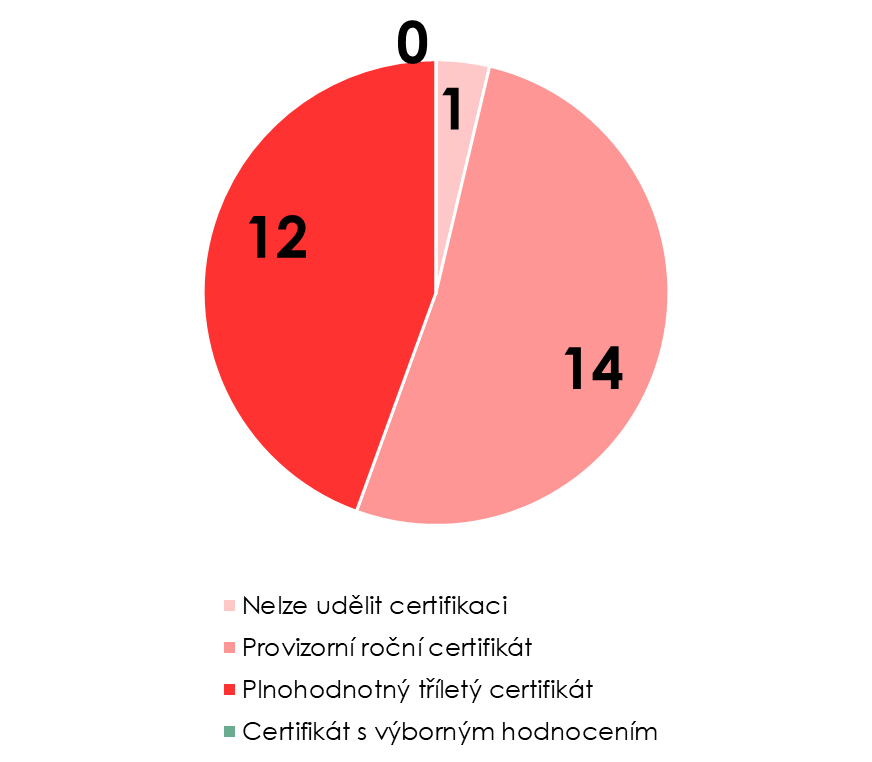 Blízkost FACT modelu v hodnocených týmech se celkově zvýšila

Vysoká vstupní úroveň komunitních služeb v ČR

Možné dilema asertivního a recovery přístupu v praxi služeb
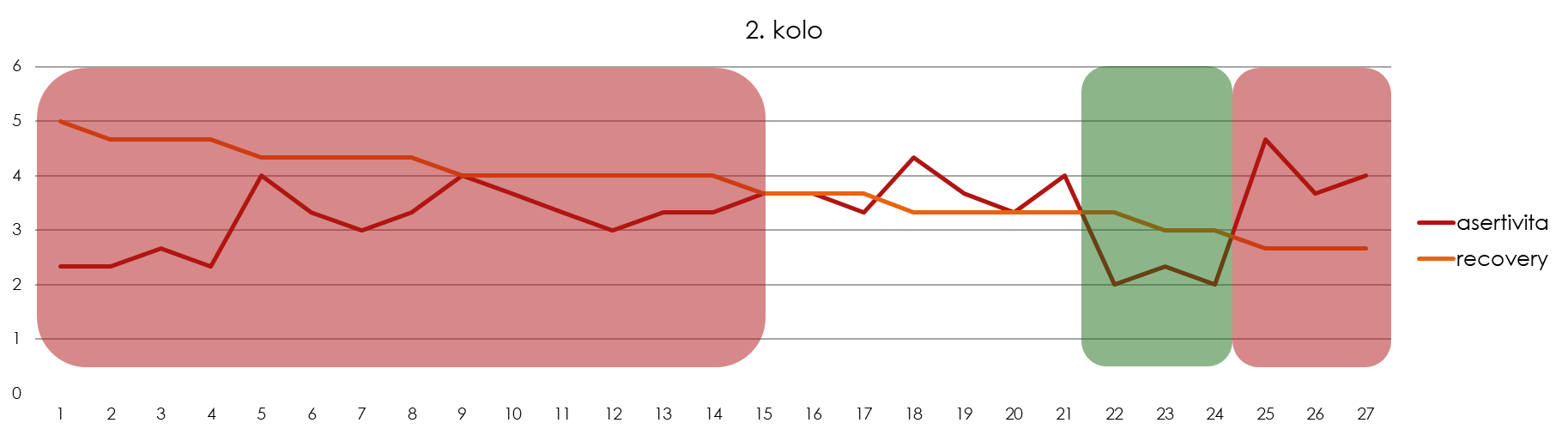 Audity kvality CDZ (2021 – 2022)
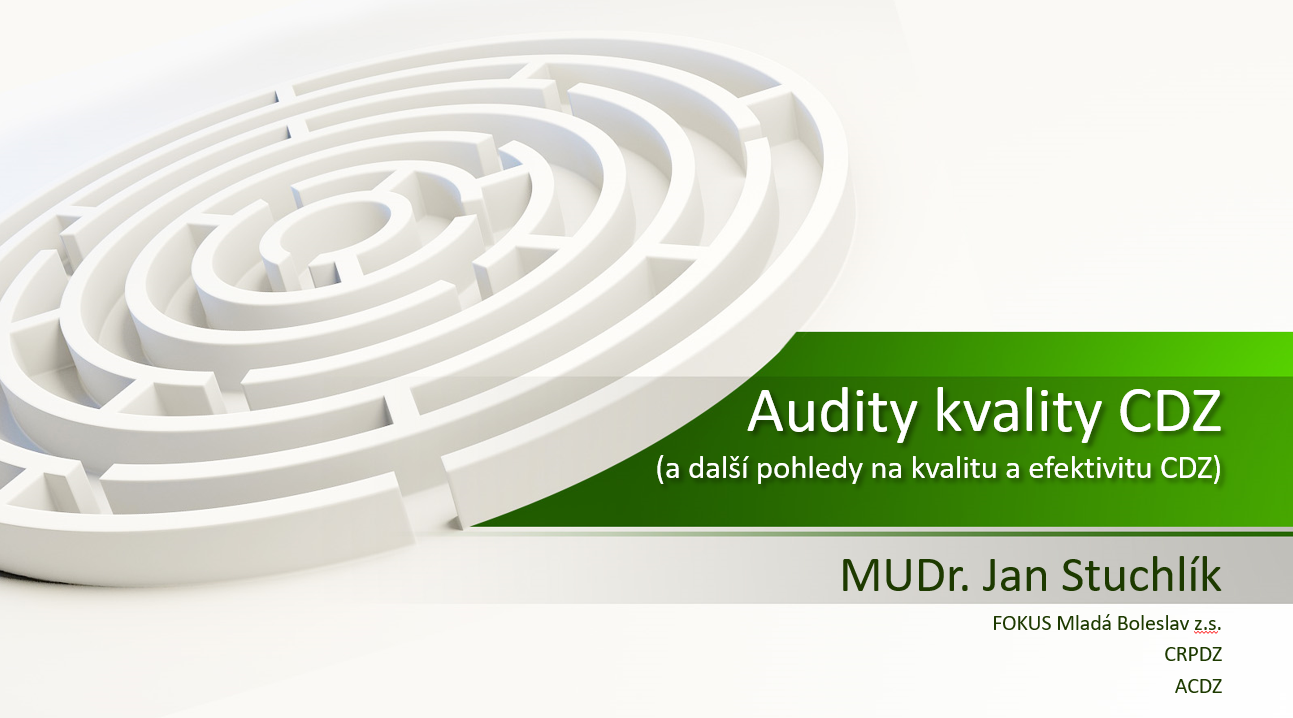 Obsah projektu
Definice principů kvality
Stávající metodické materiály
15 členná expertní skupina
Širší připomínkování
Stanovení měřitelných kritérií
Vytvoření nástroje typu „fidelity scale“
15 auditů
Celkové výsledky
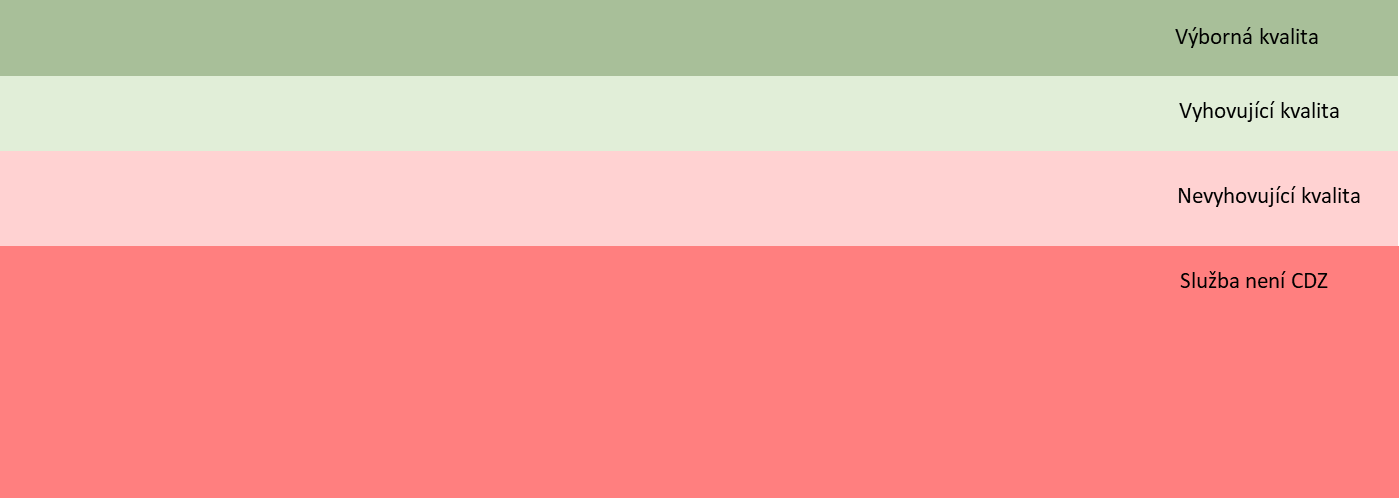 [Speaker Notes: A teď k celkovým výsledkům, které jsou v zásadě takové, jaké jsme očekávali, že by být měly. Ze čtrnácti auditovaných CDZ se pouze jedno těsně přiblížilo stavu, kdy by bylo hodnoceno jako nevyhovující. Deset CDZ bylo hodnoceno jako vyhovující a tři CDZ byla hodnocena jako služba ve výborné kvalitě. Podobné rozložení jsme očekávali vzhledem k tomu, že všechna auditovaná CDZ vznikla jako pilotní a už v rámci projektu byla projektovými podmínkami zavázána pracovat určitým způsobem. Do auditu vstupovala CDZ dobrovolně, takže lze očekávat, že k rozhodnutí podstoupit audit přistupovala snáze ta CDZ, u kterých jejich týmy a zřizovatelé předpokládali, že požadavky na dobře fungující CDZ splňují.]
Shrnutí
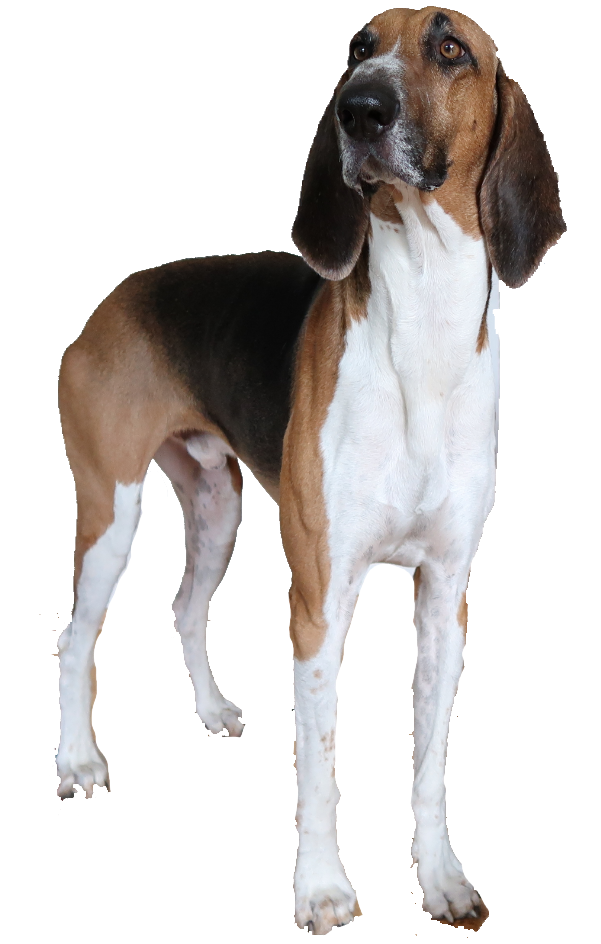 FACT audity
Použití existující metodiky s minimálními úpravami (auditovány i týmy bez vlastního psychiatra, kvalifikační podmínky u některých odborností)
Audity kvality CDZ
Vytvoření vlastní metodiky
IPS audity
Možné problémy s aplikovatelností IPS FS
Společné vlastnosti
Zpětná vazba pro auditovaný subjekt
Podněty a motivace ke zlepšení
Důvěrnost informací, publikované budou pouze souhrnné anonymizované výsledky
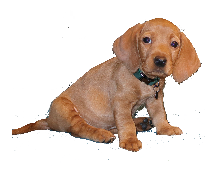 Díky za pozornost